Части речи. Имя прилагательное.
Дружно с ними мы живем, их не пачкаем, не рвём, аккуратно, чинно, с толком расставляем их по полкам. Жить без них никак нельзя - это лучшие друзья.
Из какой сказки эти строчки?Старик ловил неводом рыбу, старуха пряла свою пряжу…
Допишите слова, признаки которых названы: Золотой…Синее…Высокий…Разбитое…Сварливая…
Какой сказке при надлежит этот  отрывок? -Посади ты эту птицу,-Молвил он царю,-на спицу,Петушок мой золотой Будет верный сторож твой.
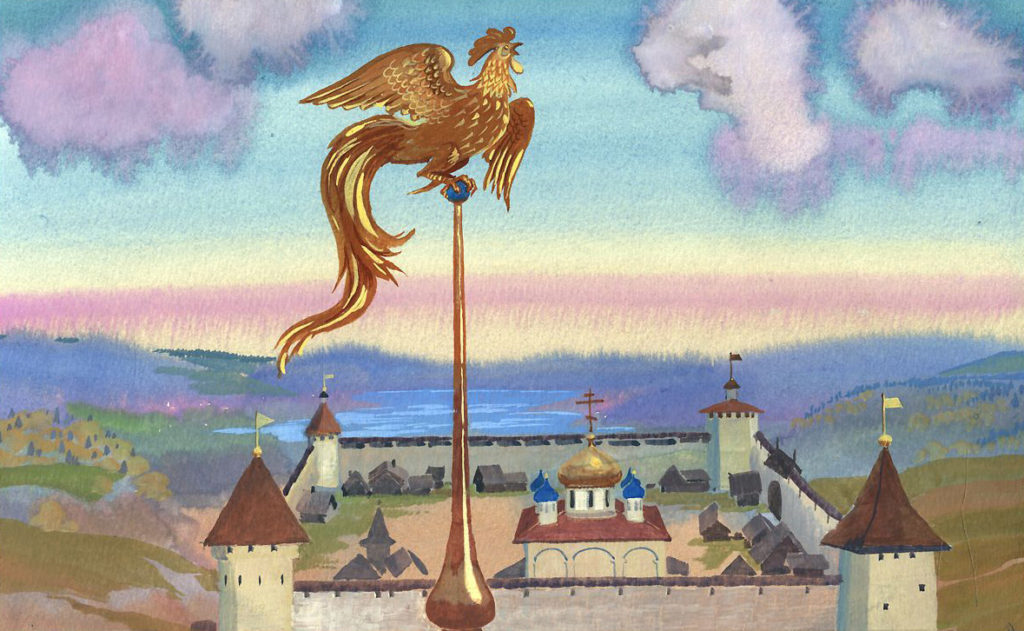 Выписать имена прилагательные и слова, с которыми они связаны Посади ты эту птицу,-Молвил он царю,-на спицу,Петушок мой золотой Будет верный сторож твой.
Соедините пары слов правильно. Запишите полученные пары слов, выделите орфограммы.
Лебедь
День
Дуб
остров
зелёный 
белая
ненастный 
чудный
Письмо по памяти Румяной зарёюПокрылся восток, В селе за рекою Потух огонёк.
Найдите прилагательные. С какими словами они связаны?
•	сегодня я узнал...•	было трудно…•	я понял, что…•	я научился…•	я смог…•	было интересно узнать, что…•	меня удивило…•	мне захотелось…